PENGURUSAN RISIKO OPERASI UPM
BENGKEL PENGURUSAN RISIKO OPERASI HOSPITAL SULTAN ABDUL AZIZ SHAH, UPM 
25 MEI 2023  I  8.30 PAGI  I  MINI THEATER, HSAAS
‹#›
PENGISIAN PROGRAM
1. PENGENALAN
	- Apa itu risiko
	- Keperluan melaksanakan penilaian risiko
	- Proses pengurusan risiko
2. PELAKSANAAN PENGURUSAN RISIKO UPM
	- eOPRISK
	- Pengenalpastian isu dan risiko
	- Penilaian risiko
‹#›
PENGISIAN PROGRAM
1. PENGENALAN
	- Apa itu risiko
	- Keperluan melaksanakan penilaian risiko
	- Proses pengurusan risiko
2. PELAKSANAAN PENGURUSAN RISIKO UPM
	- eOPRISK
	- Pengenalpastian isu dan risiko
	- Penilaian risiko
‹#›
PERNYATAAN RISIKO
Risiko
Istilah &
Definisi
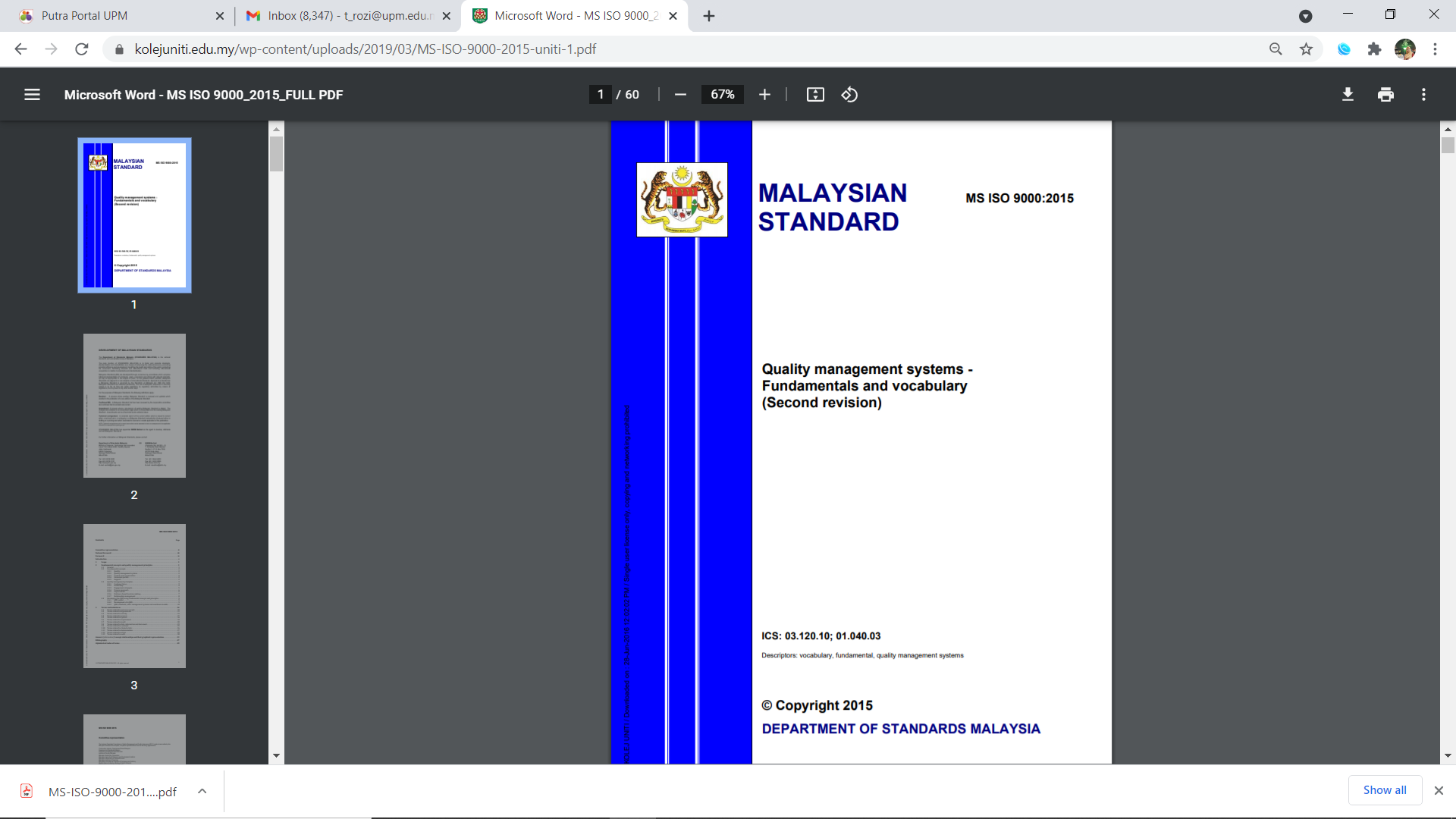 R
Kesan terhadap ketidakpastian
I
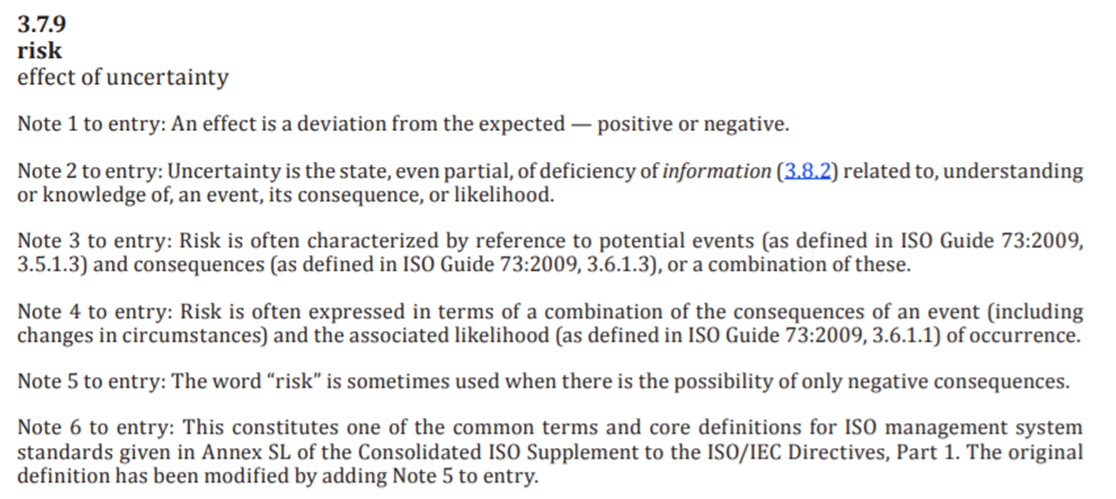 S
I
K
0
Rujukan:  Quality Management Systems – Fundamental and Vocabulary
(ISO 9000:2015
‹#›
PENGURUSAN RISIKO OPERASI UPM
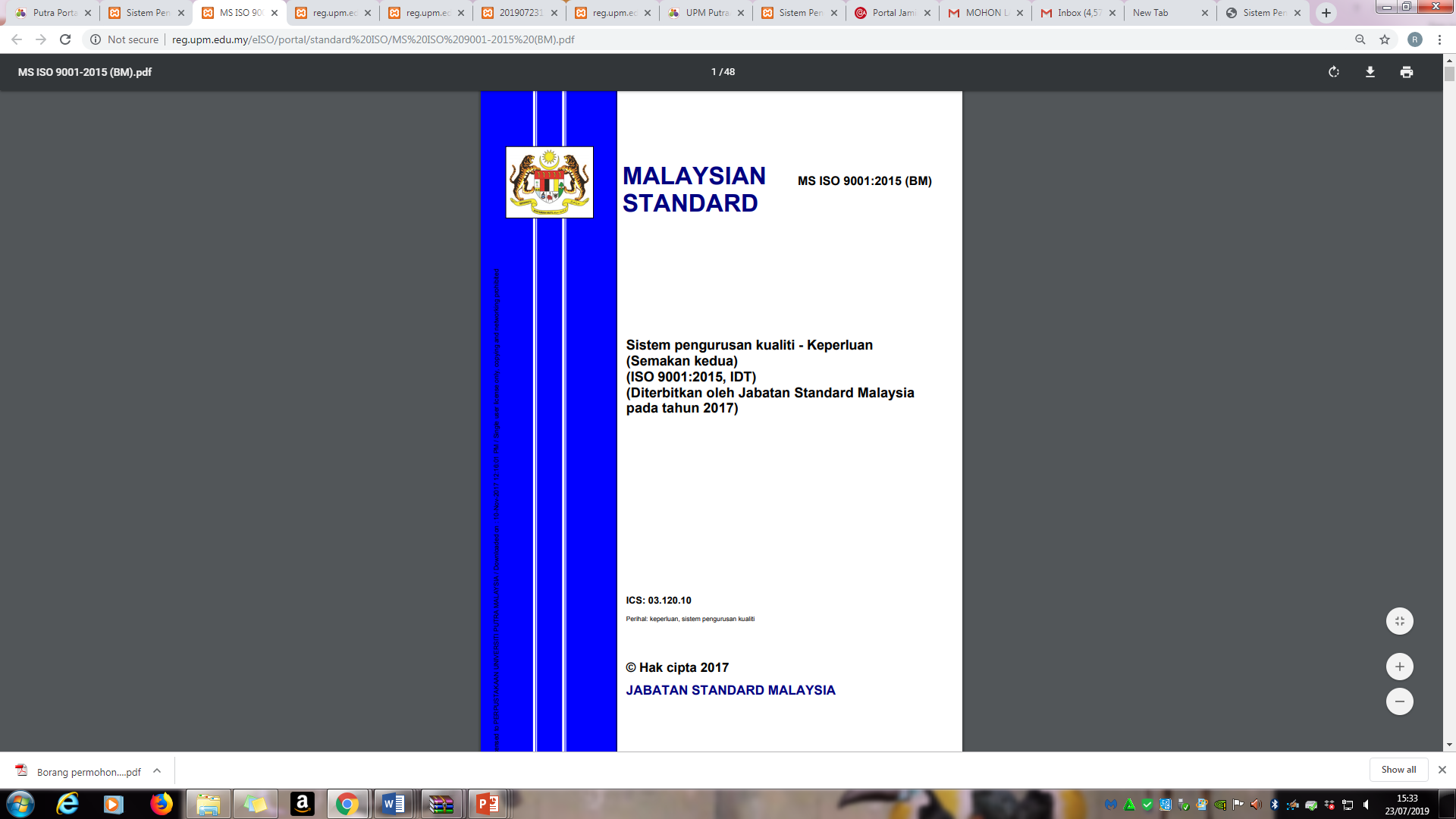 Keperluan Melaksanakan Penilaian Risiko
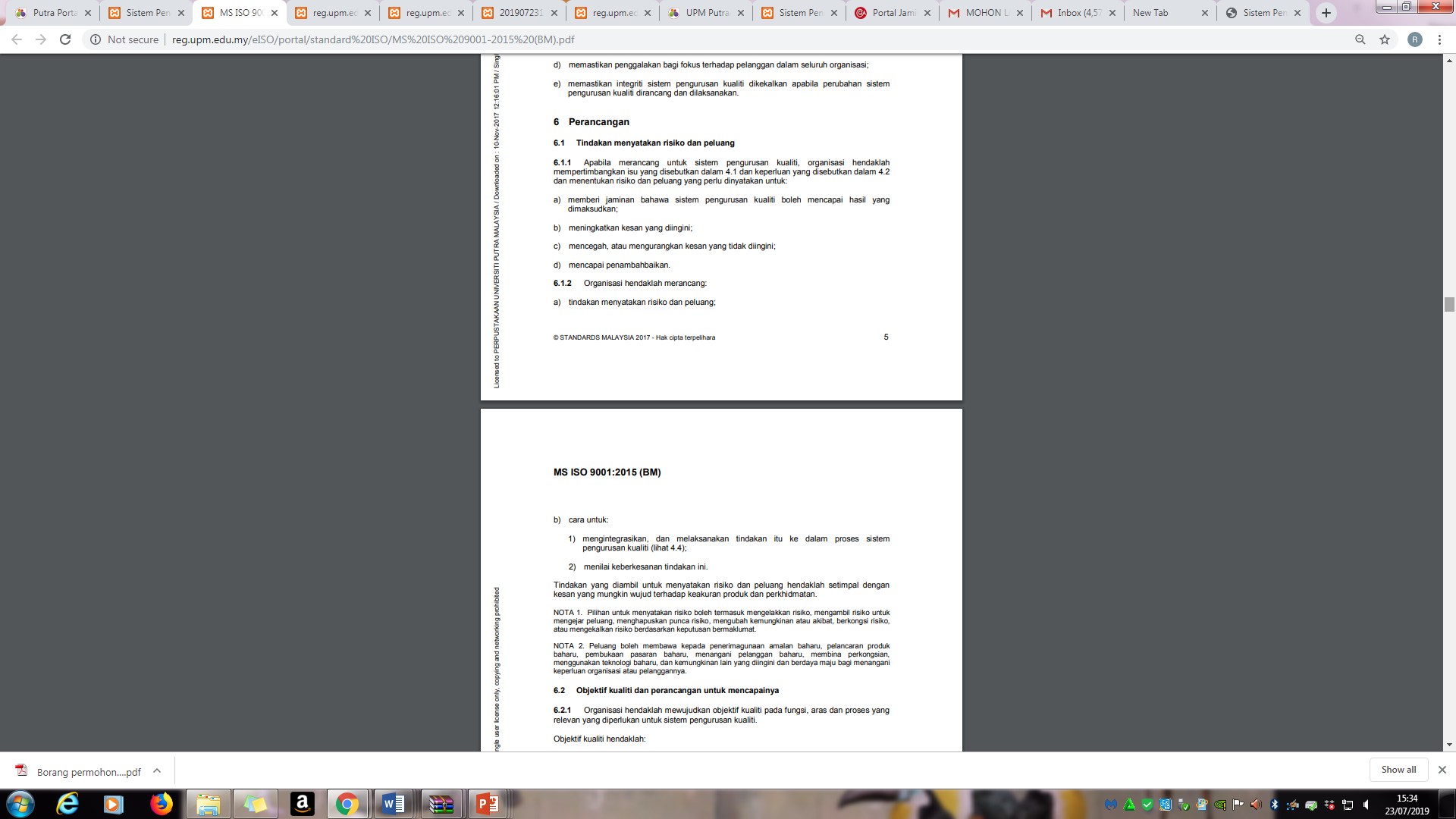 Penilaian risiko dibuat adalah berdasarkan keperluan Standard 
Sistem Pengurusan Kualiti (QMS) 
ISO 9001:2015 klausa 6.1 
Tindakan menyatakan risiko dan peluang
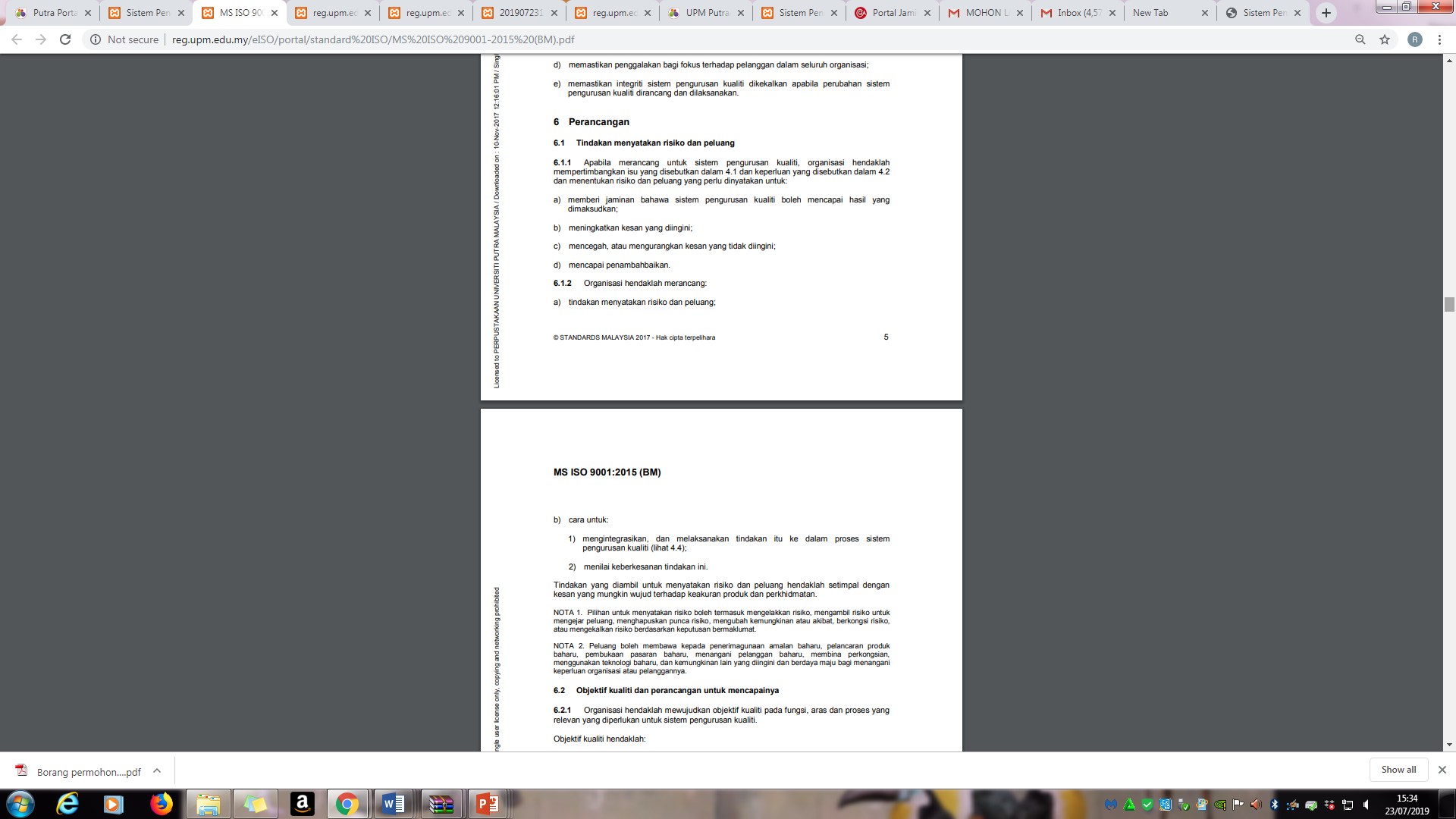 Penilaian 
2 kali setahun
‹#›
PENGURUSAN RISIKO OPERASI UPM
Pemikiran Berasaskan Risiko (RBT)
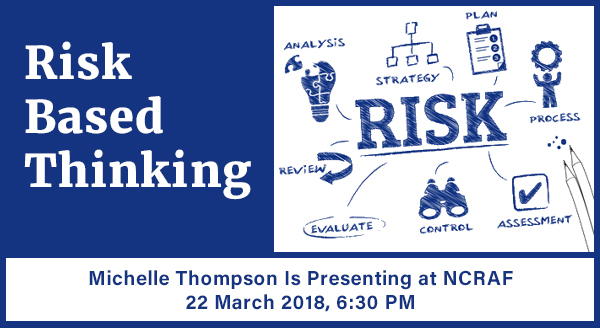 ISO 9001:2015 menggalakkan pemikiran berasaskan risiko.

Dokumen Risiko UPM adalah dokumen yang perlu disediakan oleh setiap PTJ di UPM.

Tindakan Pencegahan dalam ISO 9001:2008 digugurkan dalam ISO 9001:2015 menggantikan tindakan mengenal pasti risiko yang bertujuan sebagai kaedah pencegahan.
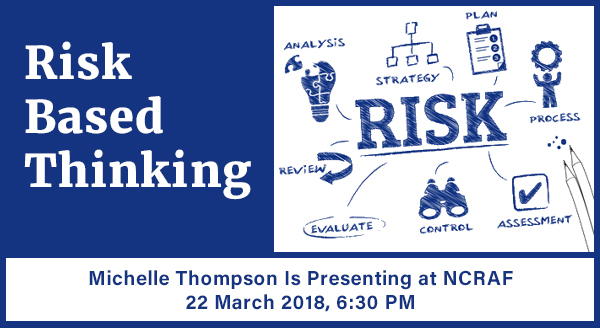 ‹#›
PENGURUSAN RISIKO OPERASI UPM
Proses Pengurusan Risiko
Kawalan Risiko
Pengenal-
pastian Risiko
Analisis Risiko
Analisis risiko berdasarkan matriks penilaian risiko
Kenal pasti risiko daripada sumber isu dalaman dan isu luaran PTJ/ organisasi
Pilih kawalan risiko berdasarkan kaedah kawalan
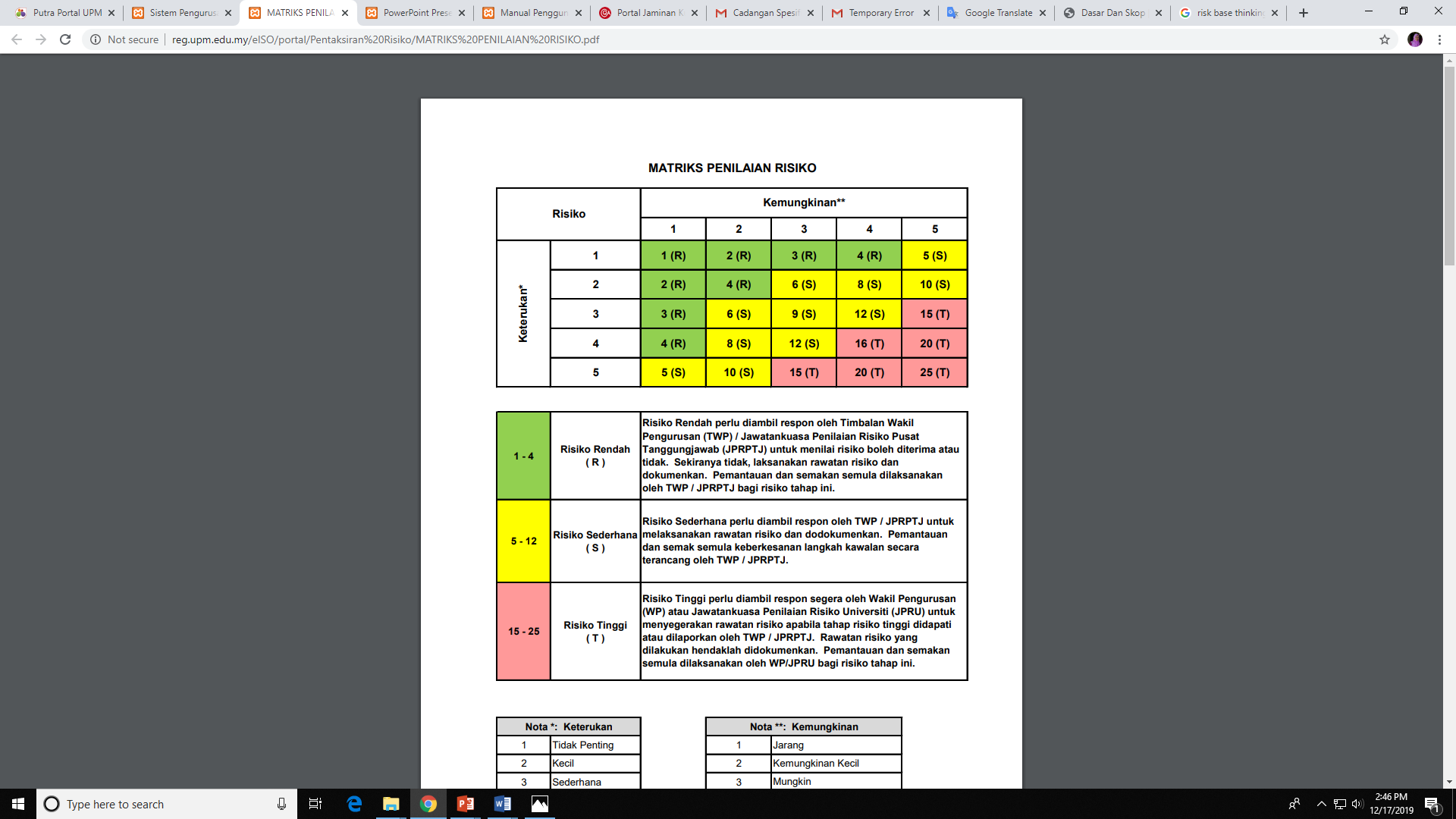 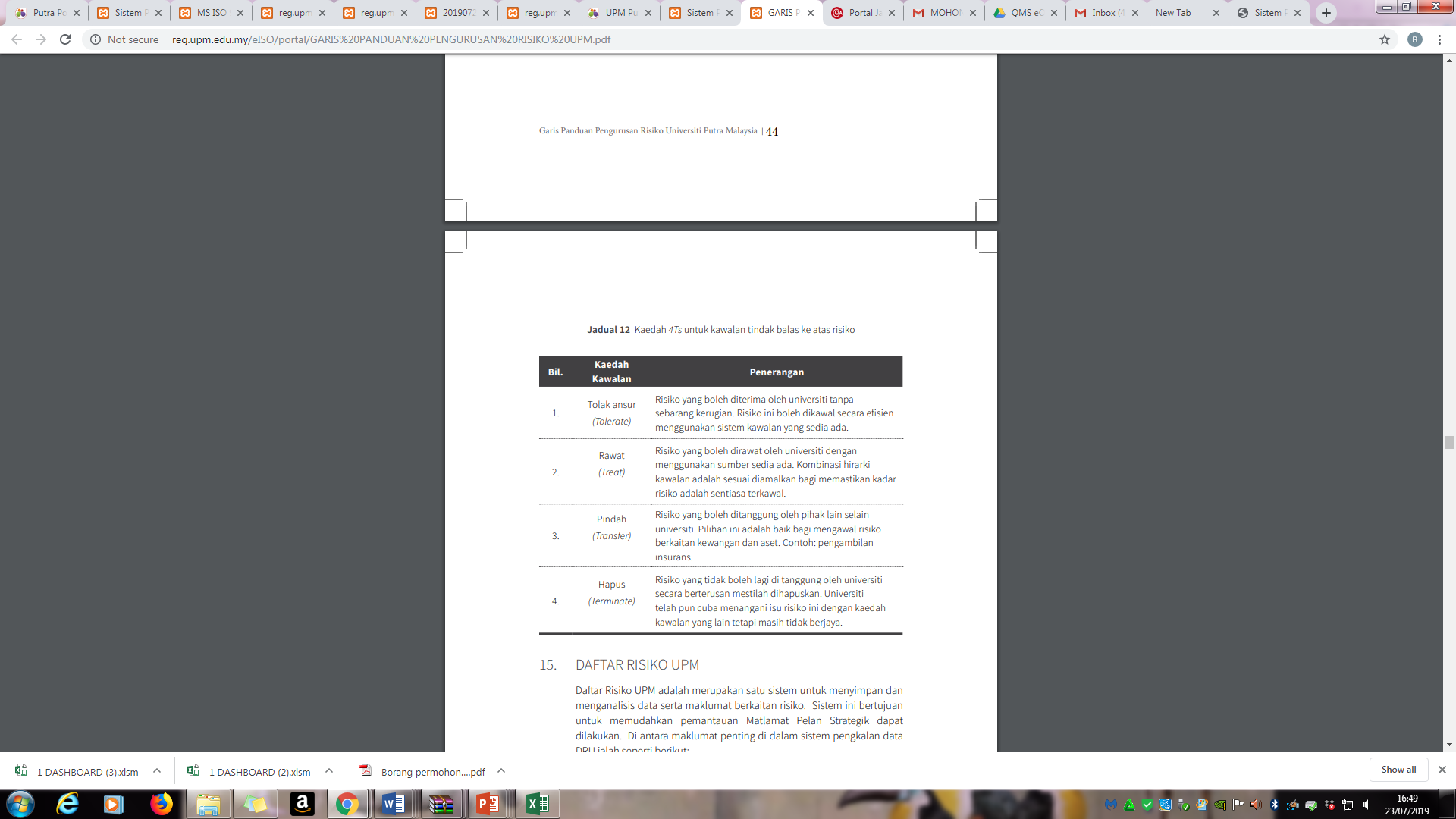 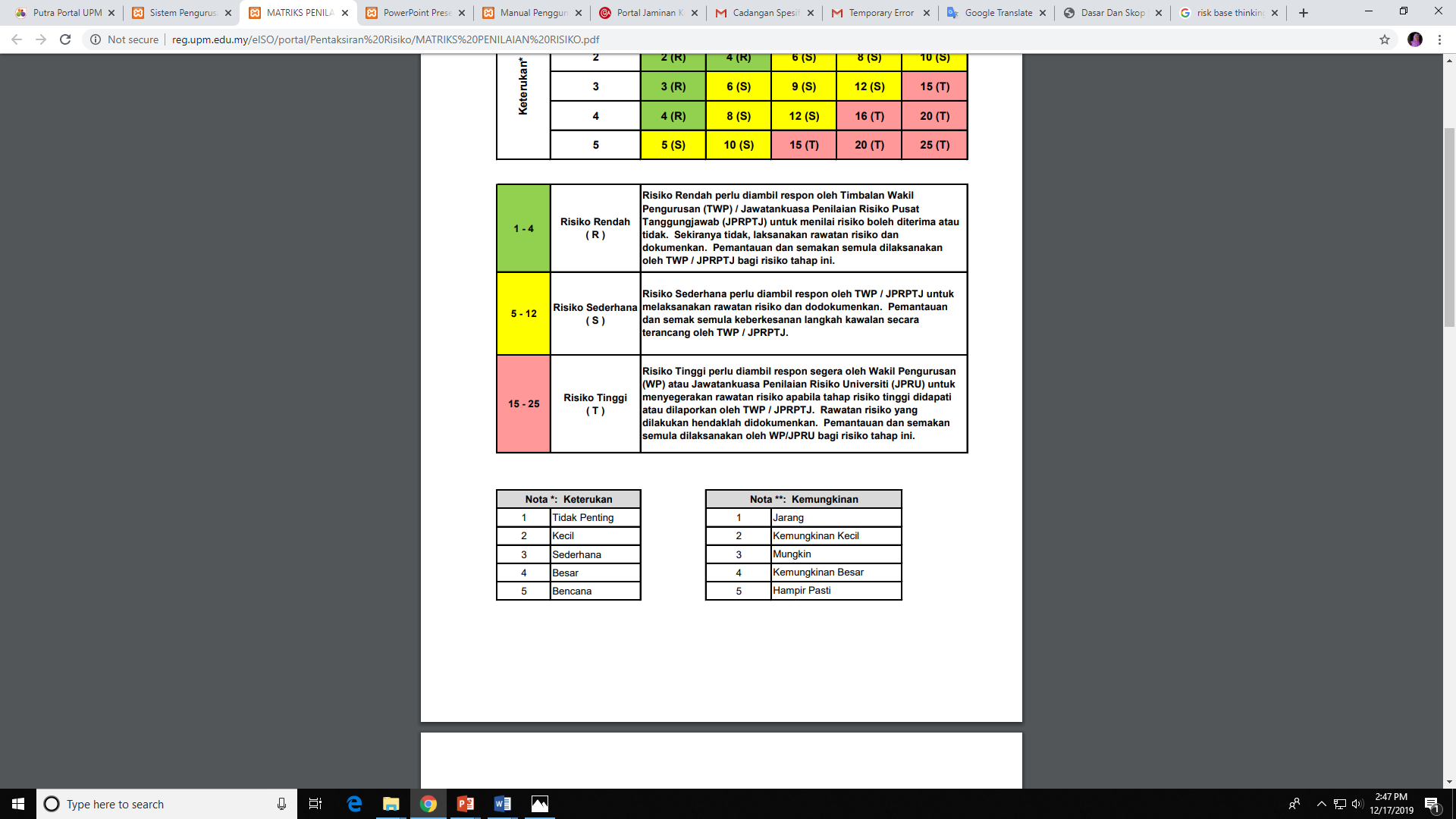 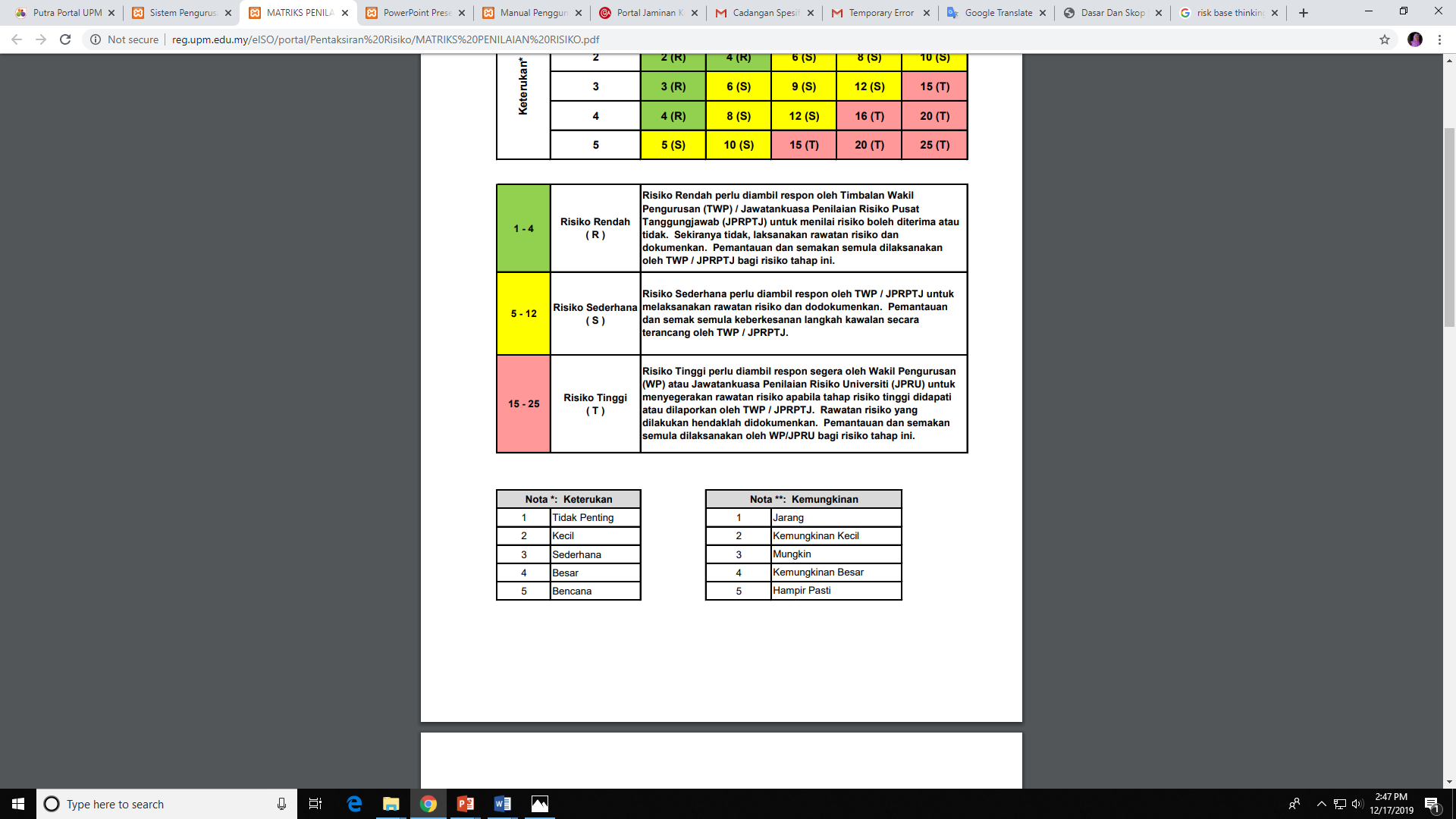 ‹#›
PENGISIAN PROGRAM
1. PENGENALAN
	- Apa itu risiko
	- Keperluan melaksanakan penilaian risiko
	- Proses pengurusan risiko
2. PELAKSANAAN PENGURUSAN RISIKO UPM
	- eOPRISK
	- Pengenalpastian isu dan risiko
	- Penilaian risiko
‹#›
PENGURUSAN RISIKO OPERASI UPM
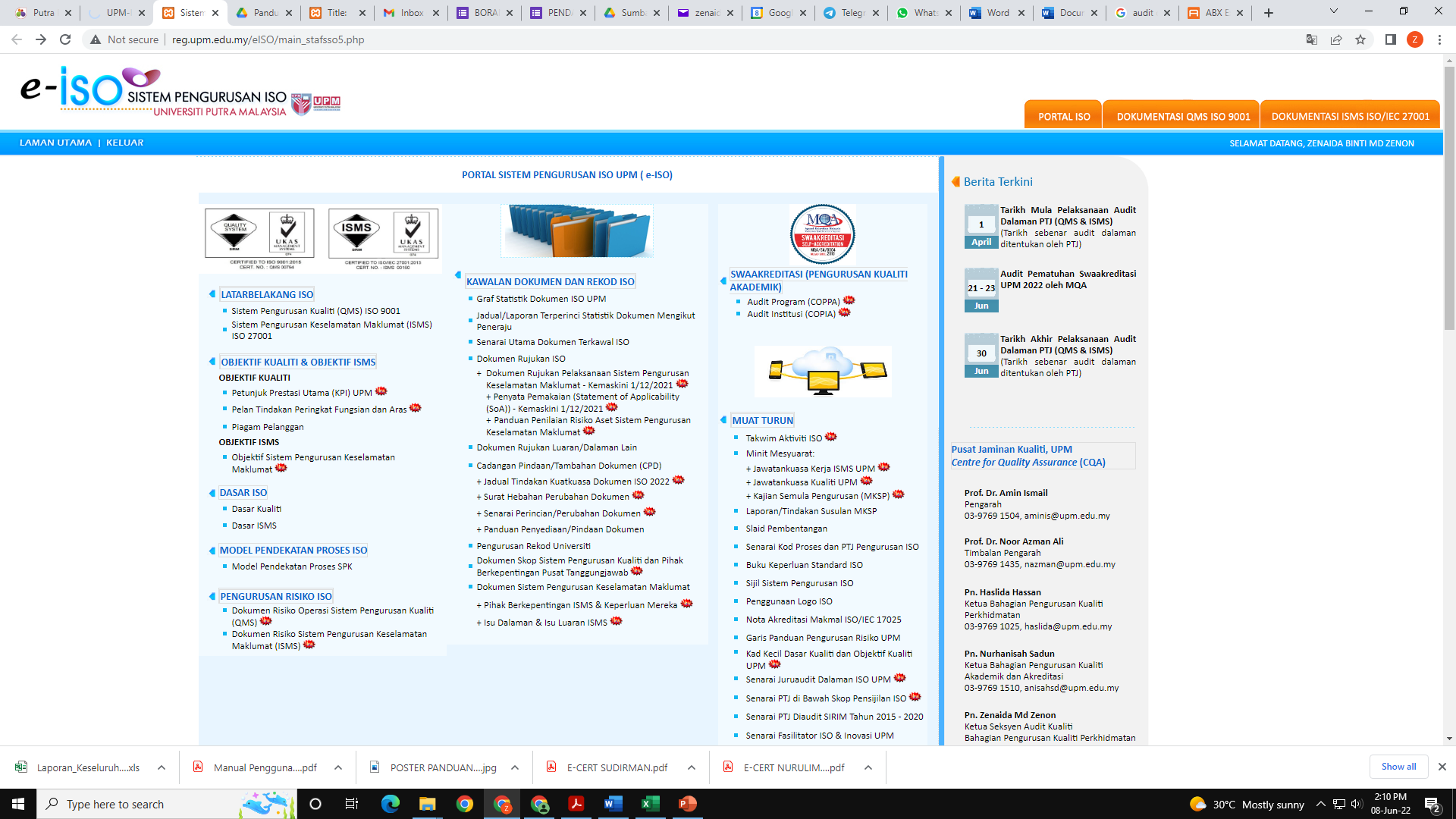 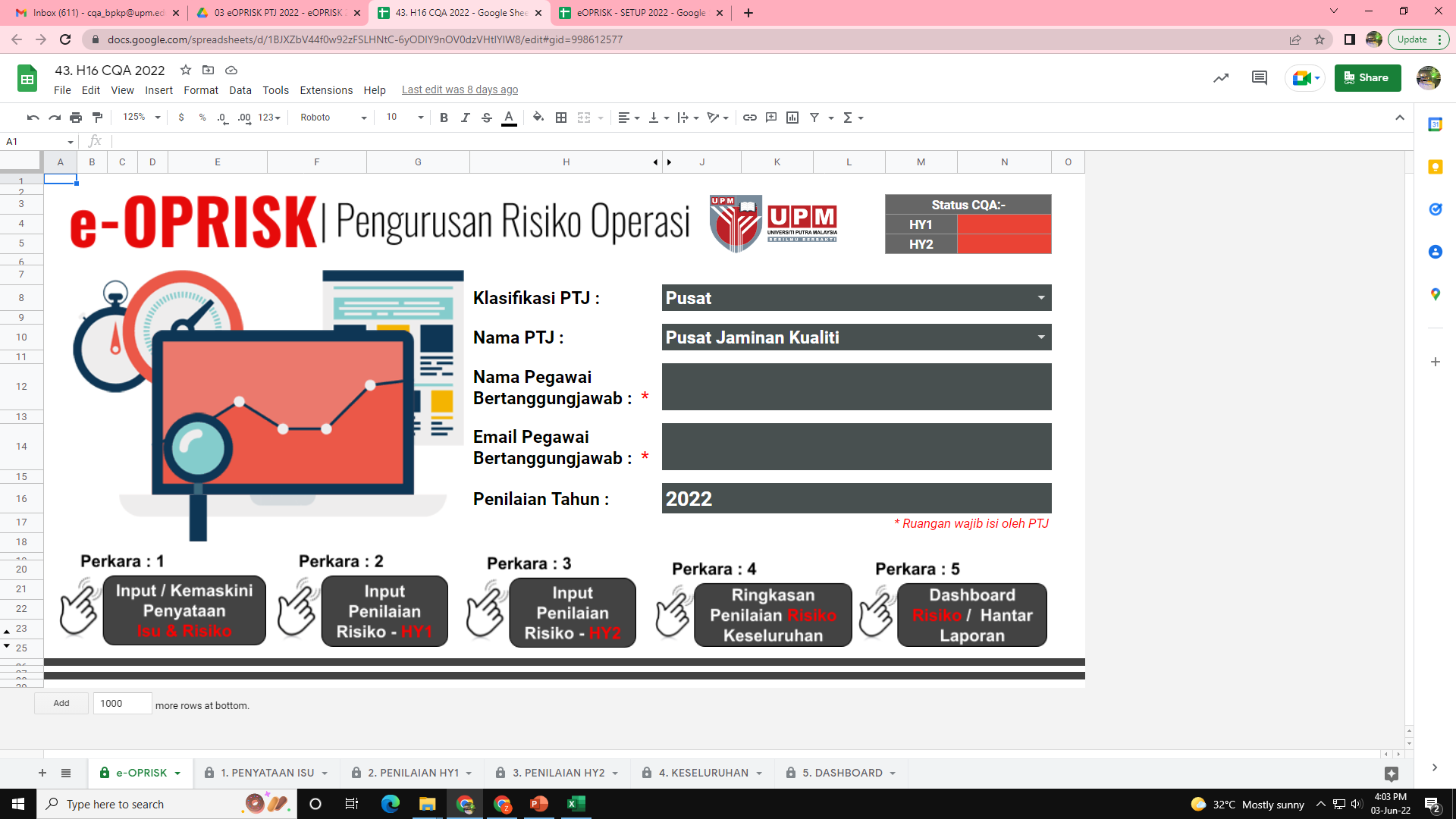 LAMAN UTAMA e-OPRISK PTJ
‹#›
PENGURUSAN RISIKO OPERASI UPM
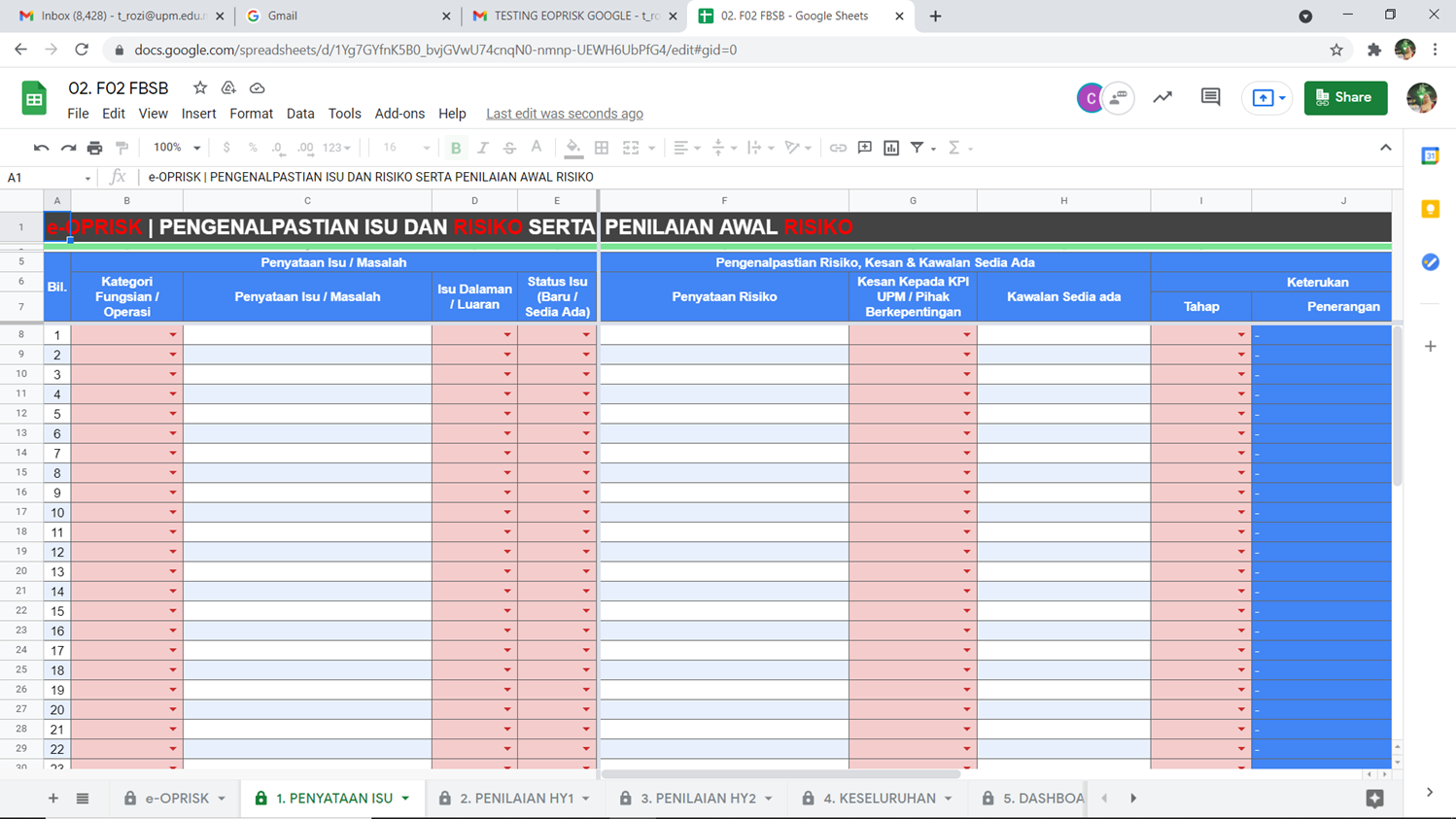 PENGENALPASTIAN ISU DAN RISIKO SERTA PENILAIAN AWAL RISIKO
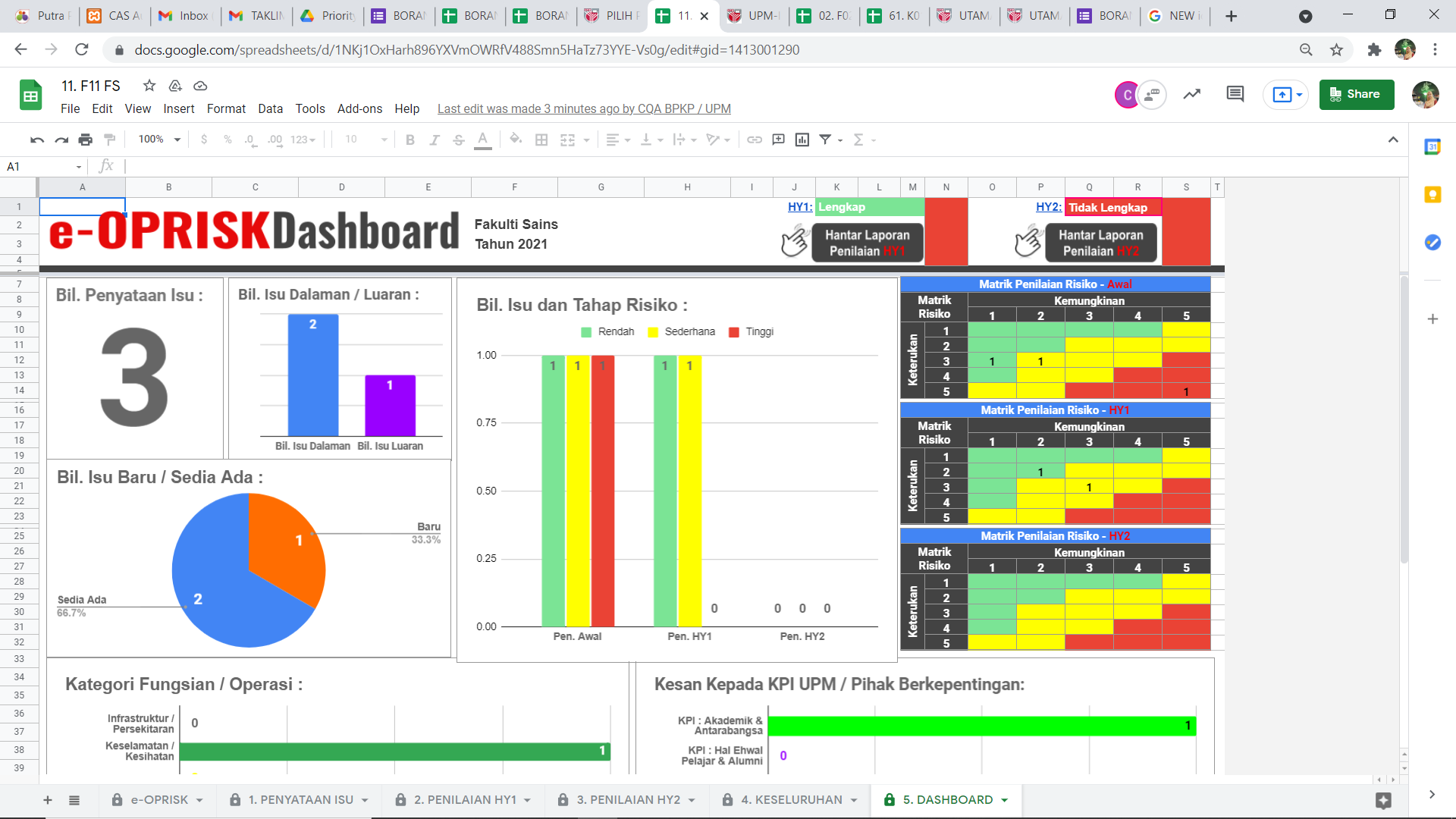 PENILAIAN RISIKO PERTENGAHAN TAHUN PERTAMA (HY1)
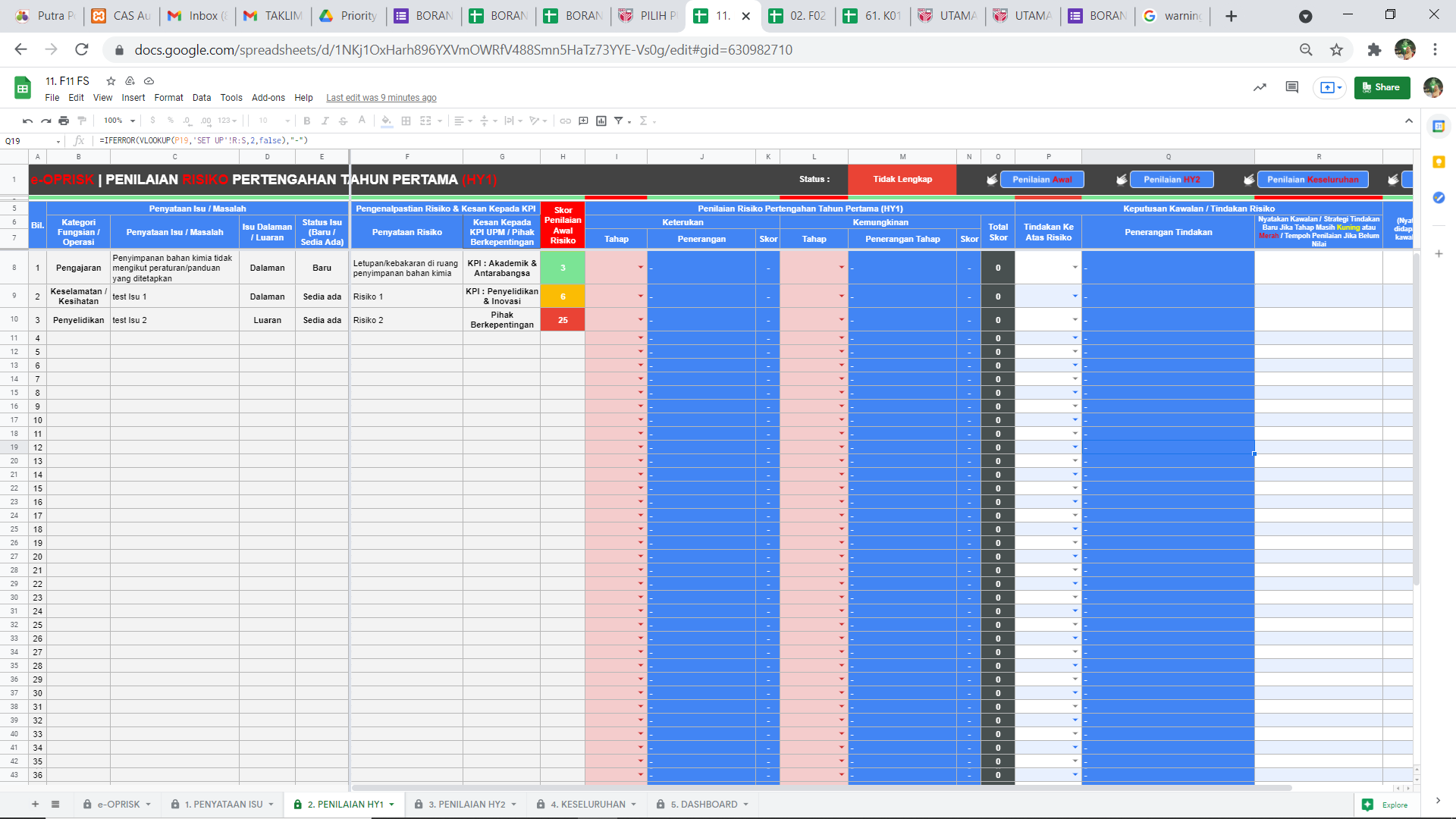 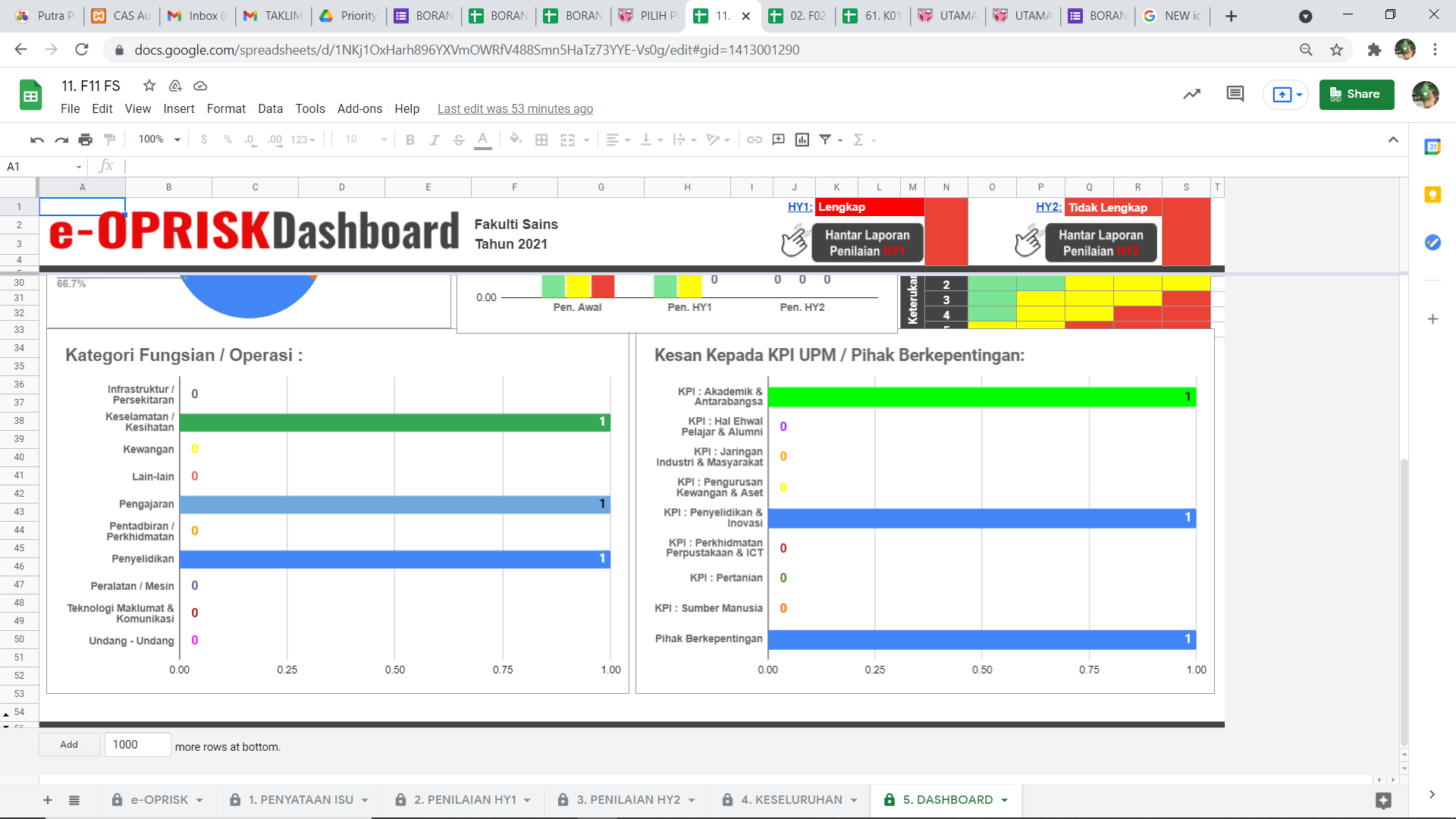 ‹#›
PENGURUSAN RISIKO OPERASI UPM
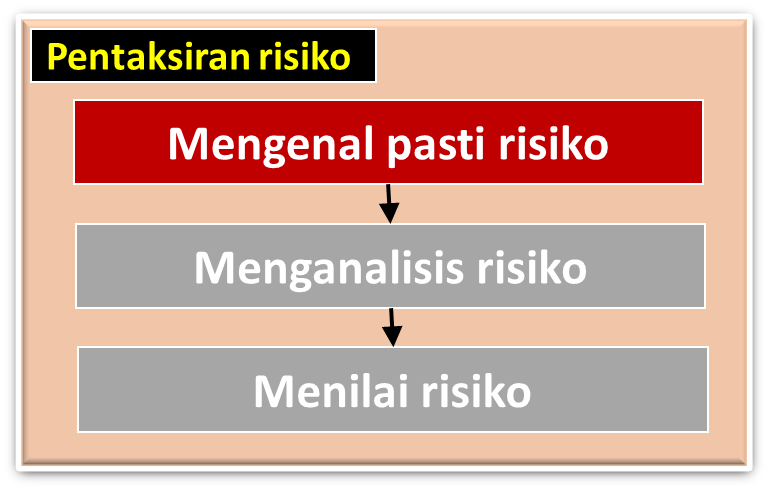 Mengenal pasti Risiko
CONTOH:
Pernyataan Risiko
Program yang ditawar tidak relevan dengan perkembangan teknologi dan industri
Pernyataan Isu
Program pengajian tidak dikemaskini mengikut tempoh yang ditetapkan iaitu setiap 5 tahun
Pernyataan Isu
Penyimpanan bahan kimia tidak mengikut peraturan/panduan yang ditetapkan
Pernyataan Risiko
Letupan/kebakaran di ruang/stor penyimnan bahan kimia
‹#›
PENGURUSAN RISIKO OPERASI UPM
Menganalisis risiko
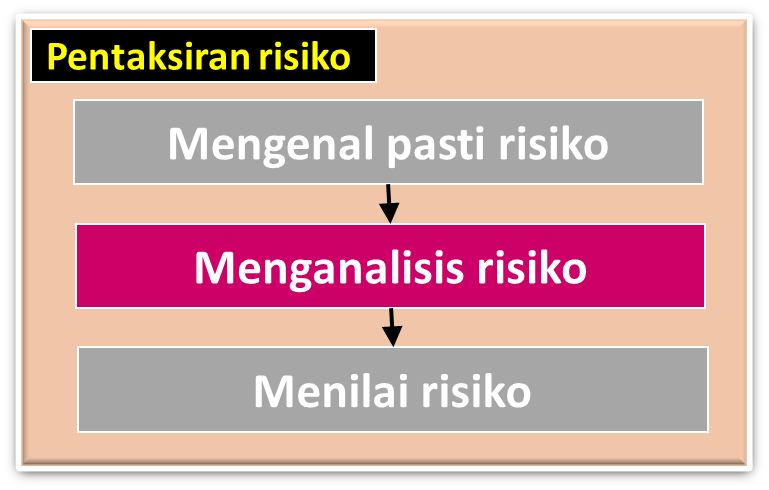 Keterukan x Kemungkinan 
= Tahap Risiko
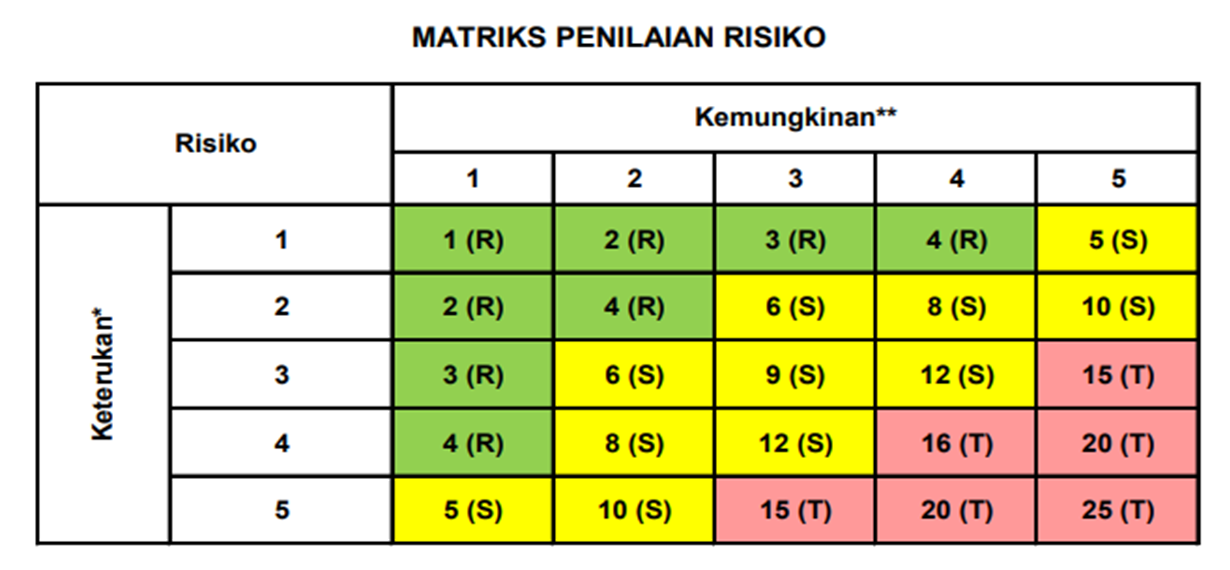 Penilaian awal wajib dibuat bagi memastikan tahap risiko tersebut.
‹#›
PENGURUSAN RISIKO OPERASI UPM
‘KETERUKAN’

Tahap ‘Keterukan’ berdasarkan Skala ditetapkan
Keterukan (Severity): Kesan tahap kemudaratan yang berlaku akibat berlakunya insiden
‘KEMUNGKINAN’

Tahap ‘Kemungkinan’ berdasarkan Skala ditetapkan
Kemungkinan (Likelihood): Insiden yang mungkin berlaku pada tempoh masa tertentu/kekerapan insiden
‹#›
PENILAIAN
Pada ruangan STRATEGI & BUKTI TINDAKAN.
 
Nyatakan strategi tindakan sekiranya total skor penilaian risiko adalah tahap Sederhana (KUNING) dan tahap Tinggi (MERAH).  

Tahap Rendah (HIJAU) tidak perlu strategi tindakan.
5
Ruangan Strategi Tindakan bagi tahap Risiko warna KUNING dan MERAH perlu lengkap diisi.  Jika tidak, status TIDAK LENGKAP (indikator warna Merah) akan terpapar.
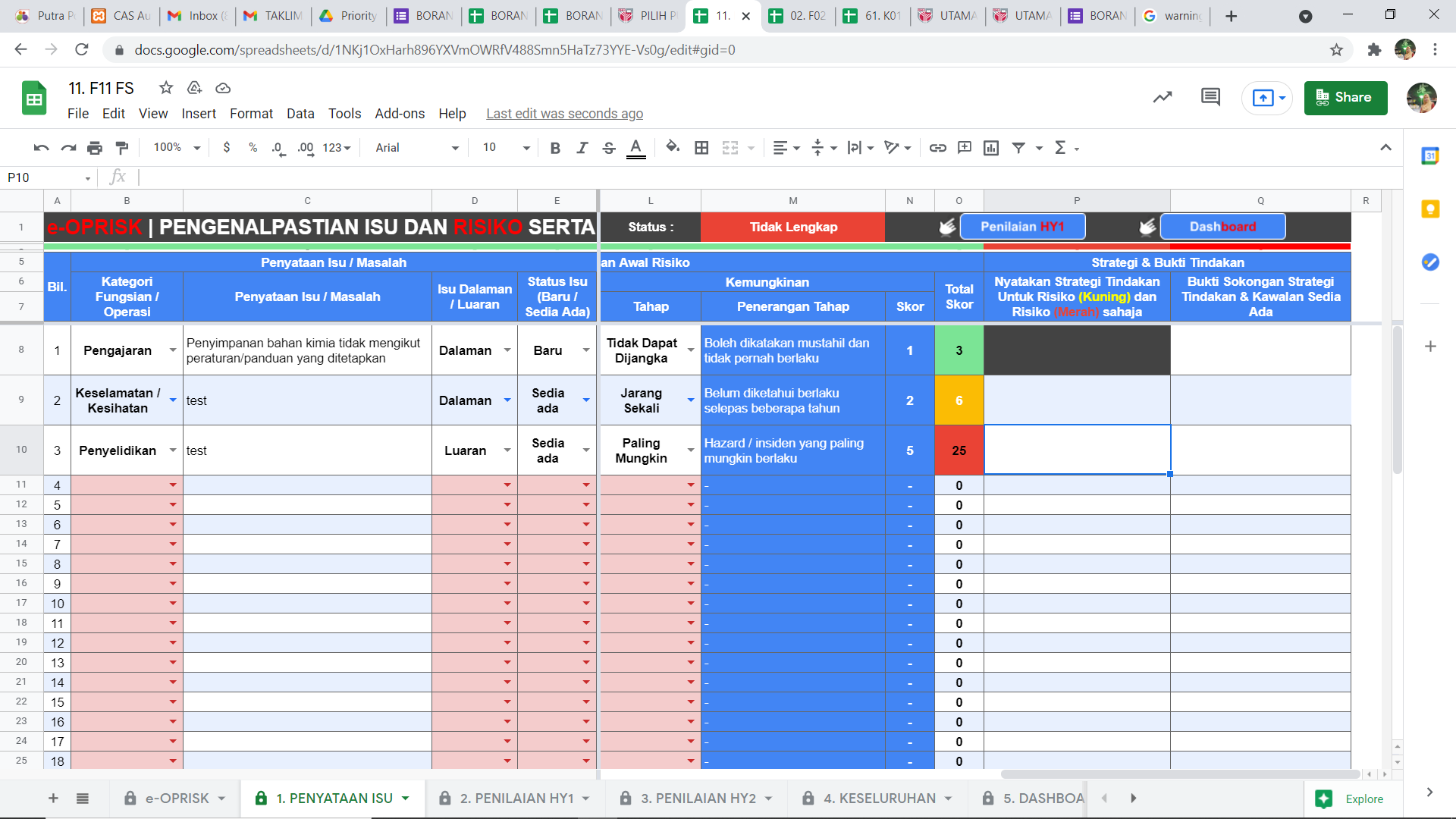 Pada ruangan BUKTI SOKONGAN STRATEGI TINDAKAN & KAWALAN SEDIA ADA.
 
Nyatakan/senaraikan bukti tindakan yang telah dinyatakan pada ruangan ‘Kawalan Sedia Ada’ dan ‘Strategi Tindakan.

Bukti sokongan yang dinyatakan pada ruangan ini perlu disimpan di PTJ, sama ada rekod dalam softcopy atau hardcopy.
Ruangan ini perlu lengkap diisi.  Jika tidak, status TIDAK LENGKAP (indikator warna Merah) akan terpapar.
‹#›
PENGURUSAN RISIKO OPERASI UPM
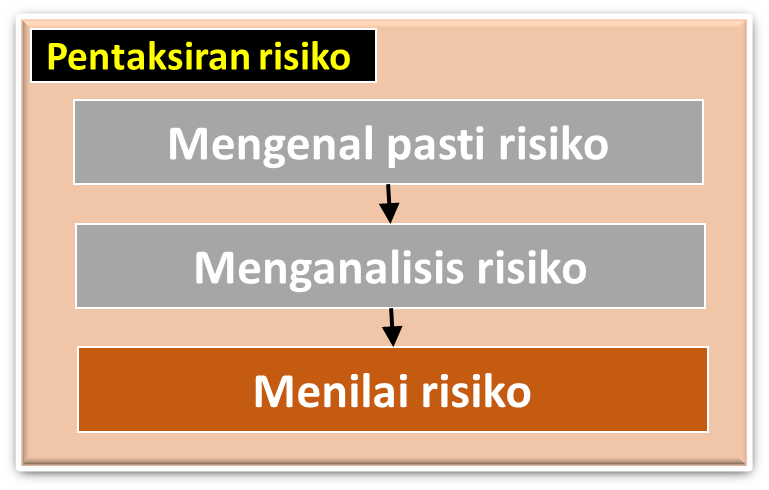 Menilai risiko
Laksana kawalan sedia ada & Pemantauan berterusan
Strategi Tindakan
‹#›
KAWALAN RISIKO
Terima risiko tanpa sebarang kerugian
Risiko yang boleh dikawal dengan efisien
 (*Bagi tahap risiko Rendah)
TOLAK ANSUR (Tolerate)
Ambil risiko untuk mengejar peluang
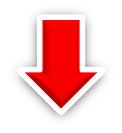 Kaedah Kawalan Risiko
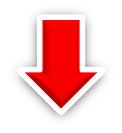 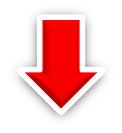 RAWAT 
(Treat)
HAPUS
(Terminate)
Rawat risiko menggunakan sumber sedia ada
Laksana Tindakan untuk mengawal risiko
	(*Bagi tahap risiko Sederhana & Tinggi)
Tukar strategi tindakan sekiranya tahap risiko masih Sederhana atau Tinggi
Keluarkan isu tersebut daripada senarai Pengurusan Risiko PTJ
PINDAH 
(Transfer)
Belum nilai
Kongsi risiko dengan pihak lain (perlu dimaklumkan kepada PTJ tersebut)
Pantau tindakan secara bersama
Nyatakan bila penilaian akan dibuat & pantau masa/tempoh penilaian
‹#›
PENGURUSAN RISIKO OPERASI UPM
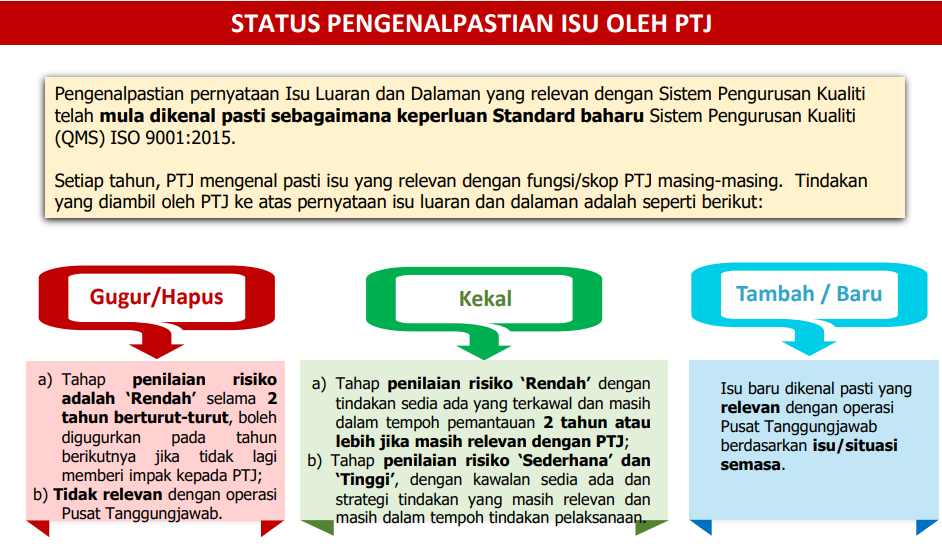 ‹#›
GAMBARAN KESELURUHAN PENGURUSAN RISIKO OPERASI DI UPM
Hapus
Tolak ansur
Rawat
Pindah
Belum nilai
Pengenal pastian Isu
Kawalan Risiko HY2
Dalaman
1
4
Luaran
Risiko 
Operasi UPM
KPI: Akademik & Antarabangsa
3
KPI:Penyelidikan & Inovasi
2
Penilaian Risiko
Kesan Risiko
Awal
Tahap Risiko
KPI: Hal Ehwal Pelajar & Alumni
Rendah
Pihak Berkepentingan
HY1
KPI: Pertanian
Sederhana
KPI: Jaringan Industri & Masyarakat
Tinggi
HY2
KPI: Perkhidmatan Perpustakaan & ICT
KPI: Sumber Manusia
KPI: Kemampanan Kewangan
Pemantauan berterusan
KPI: Pengurusan Kewangan & Aset
Strategi Tindakan
Nota: Awal- Penilaian Risiko AwalHY1 – Penilaian Pertengahan Tehun PertamaHY2 – Penilaian Pertengahan Tahun Kedua
‹#›
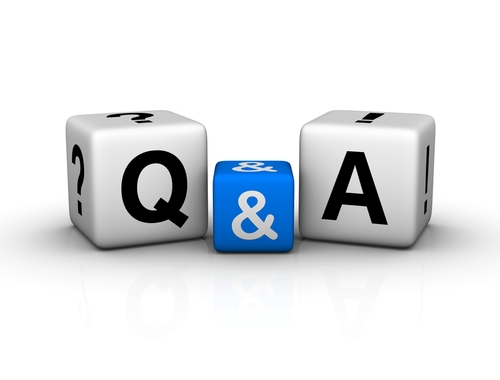 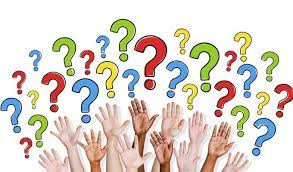 ‹#›
Terima Kasih
‹#›